Consensus in the Use of 131 I Therapy         in Differentiated Thyroid Cancer                            Fatemeh Rahmani.MD                                        Research Institute for Endocrine Science                                   Shahid Beheshti University Of Medical Science
Agenda●Introduction●Risk classification●Goals of 131 I therapy●Response to therapy●Survival  rate ●Dosage of 131I● use of rhTsh●The Martinique principles
3 main categories depending on the patient’s estimated risk●Remnant  ablation●Adjuvant  therapy●Therapy for known persistent disease
Remnant ablationuse of 131-I to destroy normal residual functioning thyroid tissue(1)Facilitating the interpretation of subsequent Tg levels(2)Increasing the sensitivity of detection of locoregional and/or metastatic    disease on subsequent follow-up RAI WBS(3)Maximizing the therapeutic effect of any subsequent 131-I treatments (4)Facilitating a postablation scan that may identify additional sites of    disease that were not identified on the preablation scan or suspected if    a preablation scan was not performed
Adjuvant treatment Use of 131-I to destroy unknown microscopic thyroid cancer and/or suspected but unproved residual thyroid cancer to potentially decrease recurrence and mortality from thyroid cancer.TreatmentUse of 131-I to destroy known locoregional and/or distant metastasis with the objectives of potential cure, reduced recurrence and mortality from thyroid cancer, and/or palliation
Agenda●Introduction●Risk classification●Goals of 131 I therapy●Response to therapy●Survival  rate ●Dosage of 131I● use of rhTsh●The Martinique principles
Tools for risk classifications ●TNM  anc prognostic scoring tools such a MASIC (metastases, age,  completeness of resection, invasion, and size) for prediction of  disease specific mortality ●Clinico-pathological staging system for prediction of recurrence ●Dynamic reclassification
●Majority(70-85%) of patients are at low-risk of mortality ●Higher risk :minority ●AJCC/IUCC staging :Predict risk of mortality ,not recurrence●For assesemenf of risk of recurrence :A three-level stratification can be  used
TNM staging AJCC UICC 2017●Eight edition downstage many patients into lower stages and classifies  fewer patients as having stage  3 or 4 disease but conveys a poorer  prognosis for those who do●The expected 10-year,disease-specific survival for patients <55 years old   with stage 1 or 2 is 98 to 100 and 85 to 95 %,respectively●For patients >55years of age,the expected 10-year,disease specific  survival for stage 1,2,3 and 4 disease is 98 to 100,85 to 95, 60 to 70  ,and<50 %,respectively
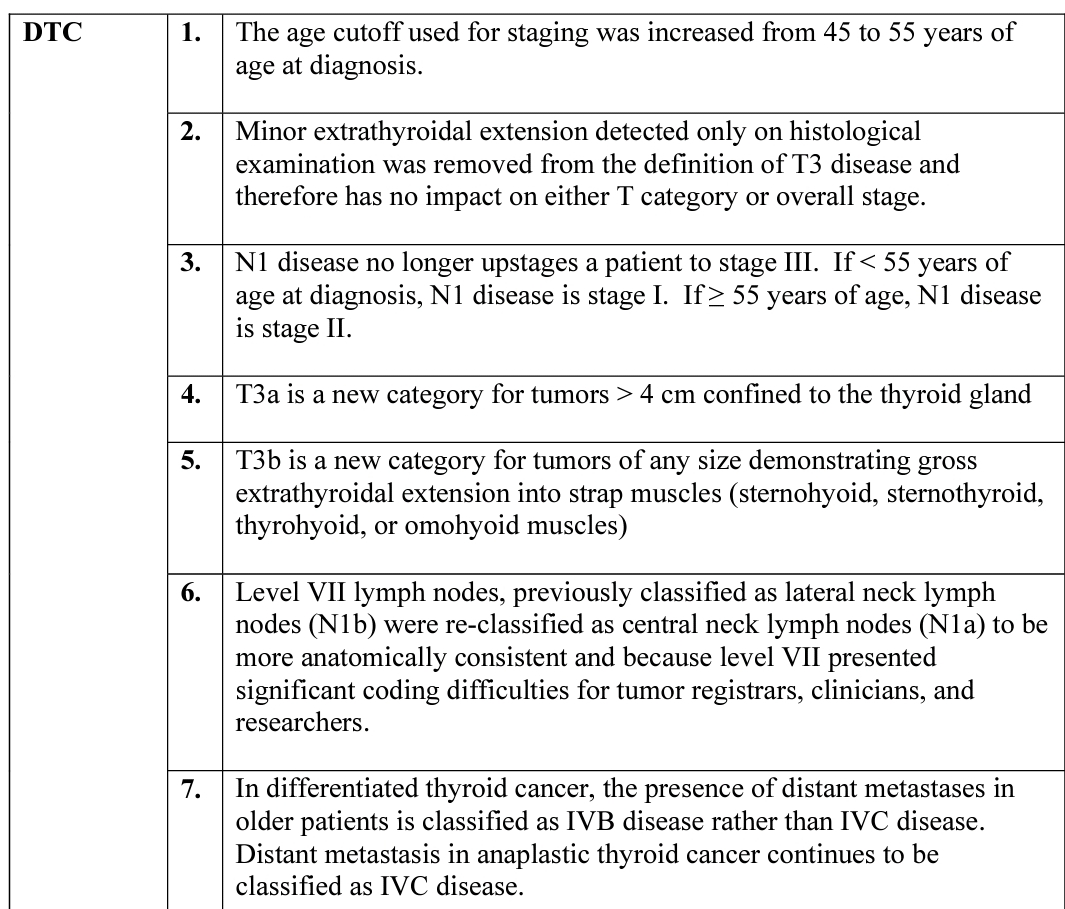 ATA low riskPapillary thyroid cancer (with all of the following)         ●No local or distant metastase               ●All macroscopic tumor has been resected                ●No tumor invasion of loco-regional tissues or structures                ●The tumor doesnot have aggressive histology(tall cell,hobnail                      variant, columnar cell carcinoma)               ●If 131I is given, there are no RAI-avid metastatic foci outside                 thyroid bed on the  post treatment WBS               ●No vascular invasion               ●Clinical N0 or《 5 pathologic N1 micrometastases (<0.2 cm                   in largest dimension)
ATA low risk…    ●Intrathyroidal, encapsulated follicular variant of papillary thyroid      cancer    ●Intrathyroidal, well differentiated follicular thyroid cancer with      capsular invasion and no or minimal (<4foci) vascular invasion   ●Intrathyroidal, papillary microcarcinoma, unifocal or multifocal,      including BRAFV600E mutated(if known)
ATA Intermediate  risk●Microscopic invasion of tumor into the perithyroidal soft tissues ●RAI-avid metastatic foci in the neck on the first post treatment  WBS●Aggressive histology(tallcell, hobnail variant, columnar cell carcinoma)●Papillary thyroid cancer with vascular invasion●Clinical N1 or> 5 pathologic N1 with all involved lymph nodes<3 cm in   largest dimension  ●Multifocal papillary microcarcinoma with ETE and BRAFV600E mutated
ATA  high risk●Macroscopic invasion of tumor into the perithyroidal soft tissues    ●Incomplete tumor resection●Distant metastases●Postoperative serum Tg suggestive of distant metastases●Pathologic N1 with any metastatic lymph node 》3cm in largest  dimension ●Follicular thyroid cancer with extensive vascular invasion(>4 foci of    vascular invasion
Agenda●Introduction●Risk classification●Goals of 131 I therapy●Response to therapy●Survival  rate ●Dosage of 131I●Use of rhTsh●The Martinique principles
Goals of 131 I therapy
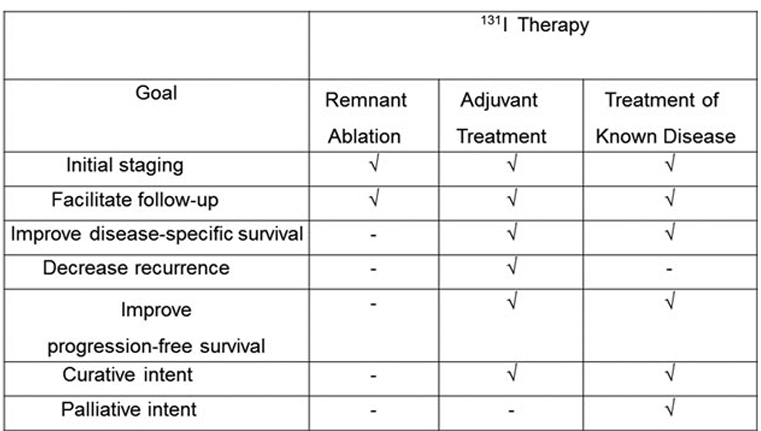 Agenda●Introduction●Risk classification●Goals of 131 I therapy●Response to therapy●Survival  rate ●Dosage of 131I● use of rhTsh●The Martinique principles
Response to therapy●Excellent response: no clinical, biochemical, or structural evidence of  disease ●Biochemical incomplete response: abnormal Tg or rising anti-Tg antibody  levels in the absence of localizable disease. ●Structural incomplete response: persistent or newly identified loco  -regional or distant metastases ●Indeterminate response: nonspecic biochemical or structural findings  that cannot be condently classied as either benign or malignant. This  includes patients with stable or declining anti-Tg antibody levels without  definitive structural evidence of disease.
Agenda●Introduction●Risk classification●Goals of 131 I therapy●Response to therapy●Survival  rate ●Dosage of 131I● use of rhTsh●The Martinique principles
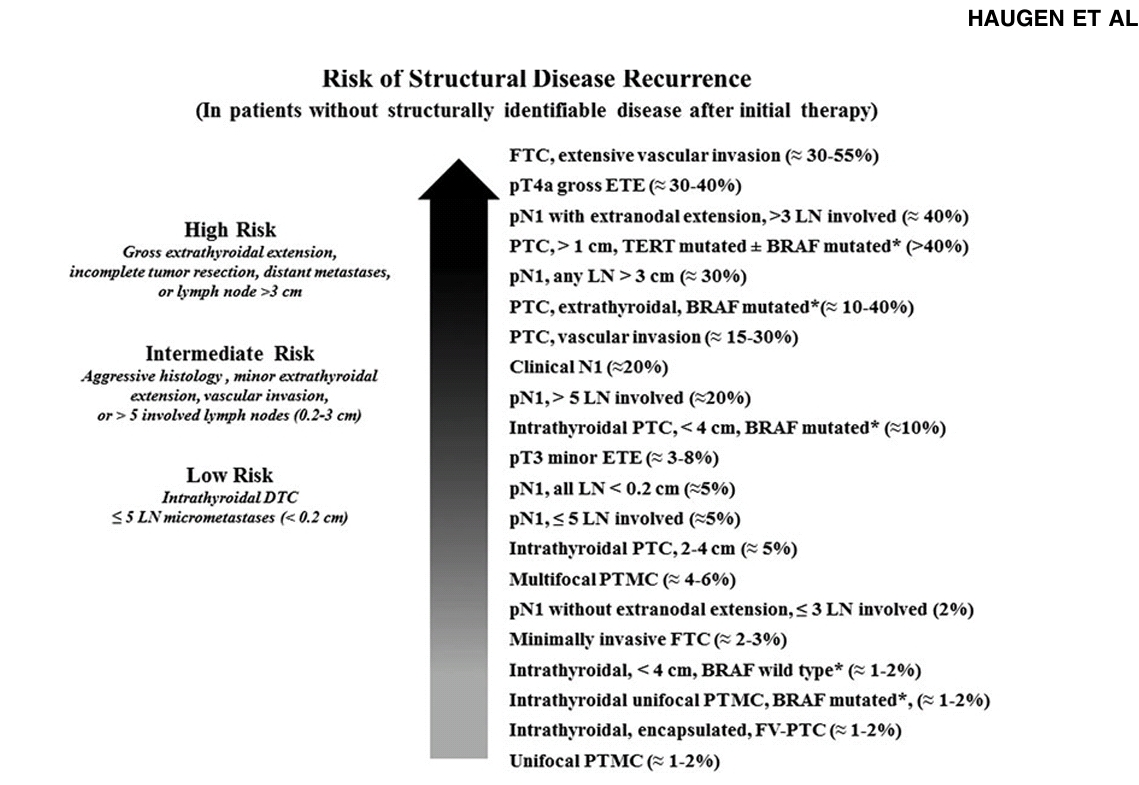 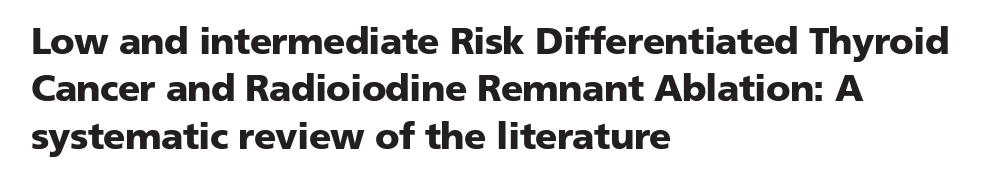 ●The aim of this systematic review was to examine the evidence of RRA  benefit in staging, follow up, and DR prevention in LR and IR DTC●Since death rates in LR and IR DTC patients are extremely low , the  prevention of recurrent disease has become the focus of contemporary  management and research●In LR and IR patients ,however ,the risk of persistent disease is a bout  2.5% and 11% respectively ,ranging from 1% to 20% according to the  different pathological features
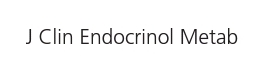 Results●Neck US and serum Tg measurement are equivalent or superior in  detecting and localizing residual disease compared to Rx-WBS●It is doubtful that early detection of microscopic locoregional metastasis  will impact on patient’s outcome●10 OP showed some benefits in reducing DR rates with RAT in IR  patients●14 OP failed to show benefit from RRA in similar groups of patients
Results…●No benefit from RAT has been shown for LR patients in prevention of DR● For IR patients,no defined recommendation for or against RRA is made ●In IR patients,RAT may be beneficial in one or more of the following   features:          ●minimal extrathyroidal extension           ●aggressive histology (tall cell,columnar,diffuse sclerosing varients)          ●N1          ●uptake outside thyroid bed on DxWBS or RxWBS          ●multifocality          ●BRAFF mutation
Agenda●Introduction●Risk classification●Goals of 131 I therapy●Response to therapy●Survival  rate ●Dosage of 131 I● use of rhTsh●The Martinique principles
In a retrospective multicenter registry study, 1298 DTC patients between 1975 and 2005 categorized as being in the ATA low-risk level, were followed for a median of10.3 years,there was no signicant effect of RAI adjuvant therapy on overall or disease-free survival, using respective multivariate and stratied propensity analysis techniques
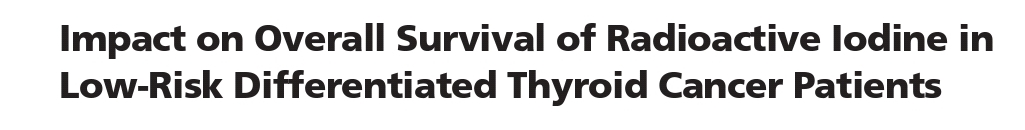 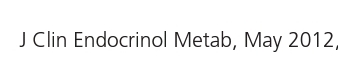 ●The majority of the best available observational evidence suggests that  RAI adjuvant therapy is unlikely to improve disease-specic or disease -free survival in papillary microcarcinoma (<1cm, uni-or multifocal), in the  absence of other higher risk features●In a recent retrospective analysis of 704 microPTC patients whose initial  risk level was ATA low or intermediate who were followed for a median of  64 months, there was no signicant reduction in recurrence rates in  patients treated with  RAI compared to those not treated with RAI using a  propensity score analysis
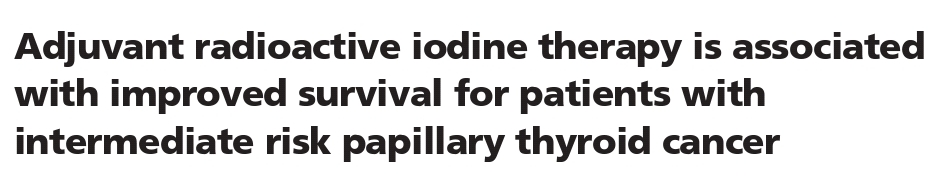 ●examine the impact of RAI on overall survival in IR risk PTC patients.●Adult patients with intermediate risk PTC(by ATA risk and AJCC disease)  who underwent total thyroidectomy with/without RAI in the National  Cancer Database, 1998–2006.●Main Outcome Measures: Overall survival (OS) for patients treated with  and without RAI using univariate and multivariate regression analyses.●21,870 patients were included; 15,418 (70.5%) received RAI and 6,452  (29.5%) did not. Mean follow-up was 6 years.
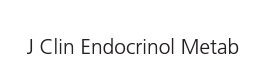 Results●29% reduced risk of death with RAI therapy [HR 0.71(CI 0.62–0.86)]  in  an adjusted analysis for all IR patients●36% reduced risk of death for patients aged younger than 45 years●RAI  is associated with improved OS in intermediate-risk patients with  PTC●the decision to treat is  based on clinical judgment(age, histology , size  of tumor,  status of lymph node metastasis, vascular invasion and tumor  multifocality)
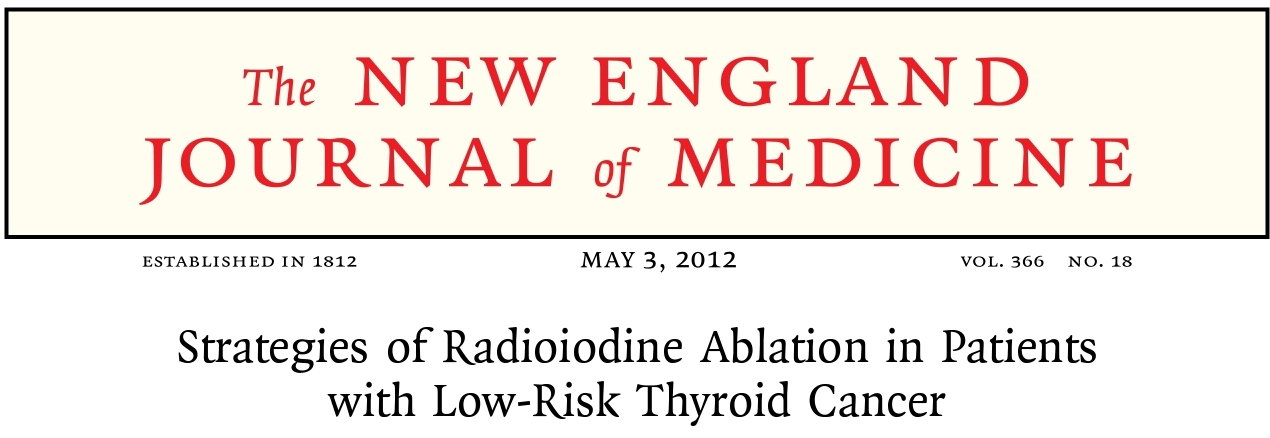 ●In  this RCT, they compared two thyrotropin-stimulation  methods (thyroid  hormone withdrawal and use of rhTSH)  and  two radioiodine  (131I)  doses(1.1 GBq and 3.7 GBq)in a 2-by-2 design●Inclusion criteria were an age of 18 years or older; total  thyroidectomy   for DTC;TNM stage of LR
Results●In the 684  patients  with  data  that could  be  evaluated,US of the neck   was  normal in 652 (95%),and the stimulated  Tg level  was 1.0 ng /ml or  less in 621 of  the 652 patients (95%) without detectable  Tg antibodies. ●Thyroid  ablation  was complete  in 631 of the 684 patients (92%). ●The ablation rate was equivalent between the 131I  doses and  between   the thyrotropin-stimulation  methods.●The use  of  rhTSH  and low-dose (1.1  GBq) postoperative radioiodine   ablation may be sufficient for the management of low-risk thyroid cancer.
ATA guidelines● low-risk DTC   RAI ablation is not routinely recommended after thyroidectomy(weak    recommendation, low-quality evidence)●Unifocal papillary microcarcinoma in absence of other adverse features  RAI ablation is not routinely recommended (strong recommendation,  moderatequality evidence)●Multifocal papillary microcarcinoma in absence of other adverse features  RAI ablation is not routinely recommendeda (weak recommendation, low  -quality evidence)●Intermediate-risk  DTC RAI adjuvant therapy should be considered (weak recommendation, low-  quality evidence) ●High-risk DTC:  RAI adjuvant therapy is routinely recommended (strong recommendation,   moderate-quality evidence
Locoregional disease●  ATA:RAI may be used in patients with low-volume disease or in           combination with surgery in case of bulky disease
ATA Distant metastasi●Pulmonary micrometastases: RAI treatment is recommended every 6–   12  mo as long as disease continues to concentrate RAI and respond  clinically (strong recommendation, moderate-quality evidence)●Pulmonary Macronodular metastases: may be treated with RAI and  treatment repeated when objective benefit is demonstrated (decrease in  the size of the lesions, decreasing Tg) (weak recommendation, low quality  evidence)●Bone:In iodine-avid bone metastases, RAI therapy should be used,  although rarely curative(strongrecommendation,moderate-qualityevidence●Brain:Surgical resection and EBRT are the mainstays of therapy for CNS  metastases. RAI therapy can be considered in case of RAI-avid CNS  metastases) weak recommendation, low-quality evidence(
ATA  Absence of structurally evident disease       ● stimulated serum Tg <10 ng/mL with thyroid hormone withdrawal or      <5 ng/mL with rhTSH, the patient can be followed without empiric RAI       therapy (weak recommendation, low-quality evidence).      ●RAI therapy may beconsidered in patients with significantly elevated       Tg levels, rapidly rising  Tg levels, or rising anti Tg  levels, in whom         imaging (anatomic neck/chest imaging and/or PET/CT) has failed to         reveal a tumor source  .       ●If empiric RAI therapy is given and the post-therapy scan is negative,        the patient should be considered to have RAI-refractory disease and        no further RAI therapy should be administered (weak recommendation,         low-quality evidence)
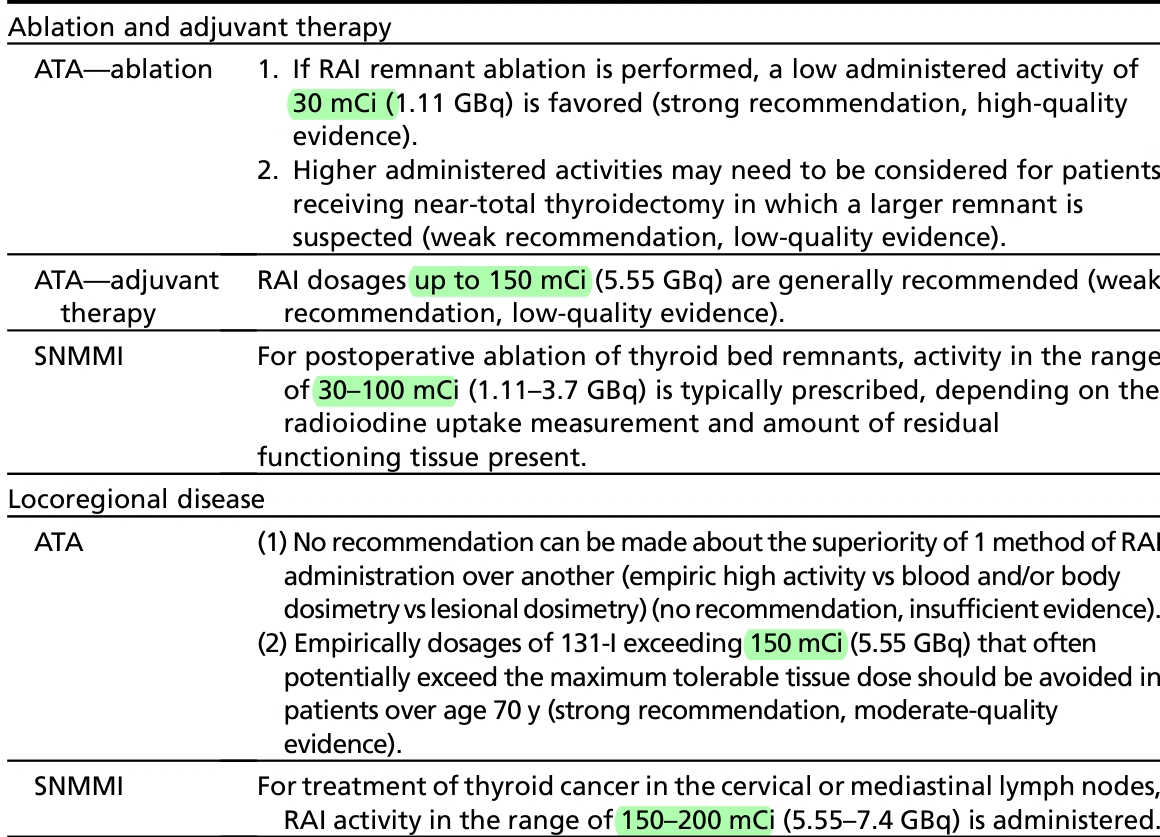 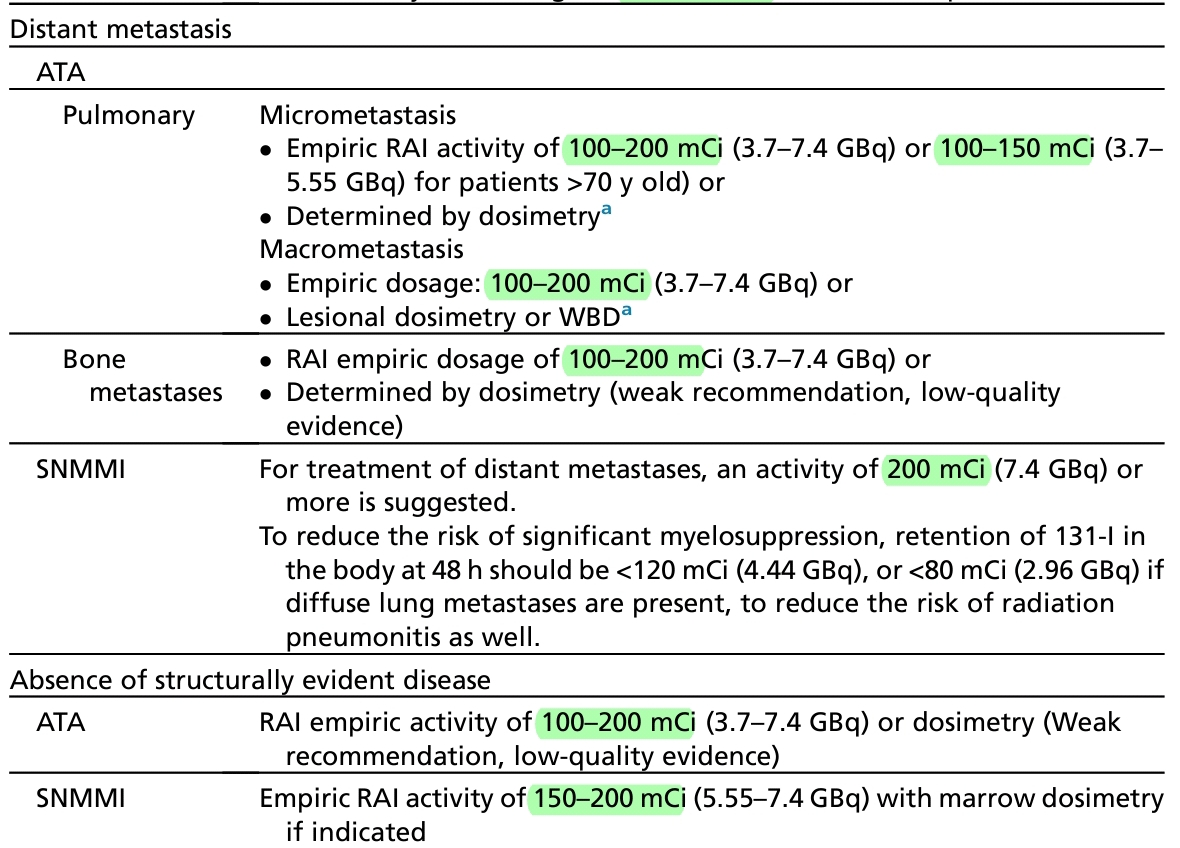 Agenda●Introduction●Risk classification●Goals of 131 I therapy●Response to therapy●Survival  rate ●Dosage of 131I● use of rhTsh●The Martinique principles
●use of rhTSH has become a safe and effective alternative to thyroid  hormone withdrawal in the detection of recurrent or residual thyroid  cancer and for facilitation of radioiodine ablation●recent retrospective studies suggest that final clinical outcomes  (recurrence rates and likelihood of achieving no evidence of disease  status at final follow-up) over 5 years to 10 years of follow-up are very  similar with either method of preparation
ATAguidelines suggest that preparation with rhTSH stimulation: (1)is acceptable in case of patients with ATA low-risk and ATA IR      DTCwithout extensive lymph node involvement (ie, T1–T3, N0/Nx/N1a,      M0), in whom RAI remnant ablation or adjuvant therapy is planned (2)is considered prior to adjuvant 131-I therapy in patients with ATA IR      DTC with extensive lymph node disease in the absence of distant      metastases(3)in the rare circumstance of patients with coincidental hypopituitarism   who cannot raise their endogenous TSH after withdrawal or patients   with such extensive metastatic disease that tumor production of thyroid   hormone continues to suppress pituitary secretion of TSH after thyroxine   withdrawal
Agenda●Introduction●Risk classification●Goals of 131 I therapy●Response to therapy●Survival  rate ●Dosage of 131I●Use of rhTsh●The Martinique principles
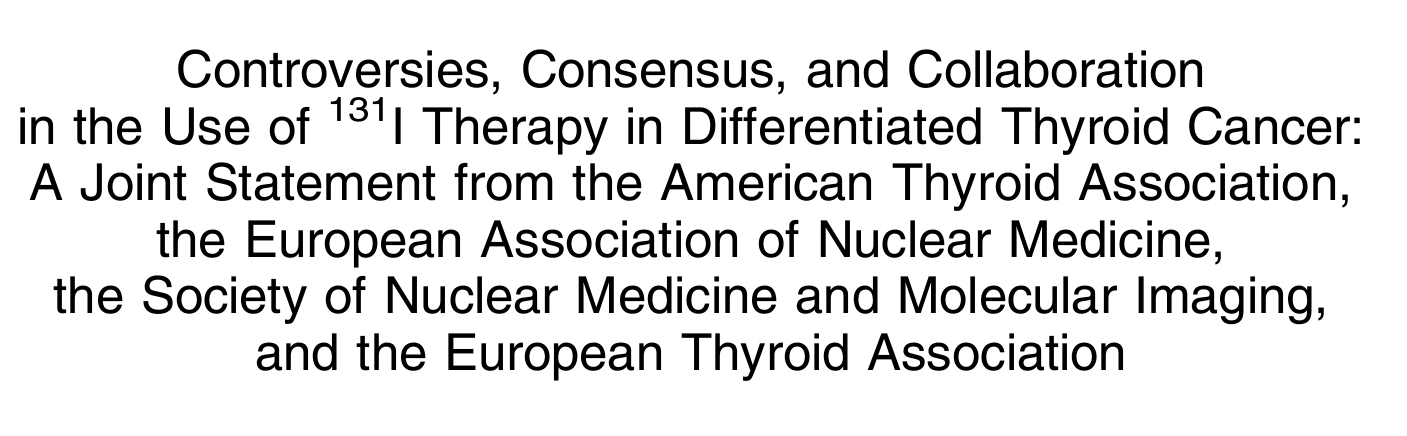 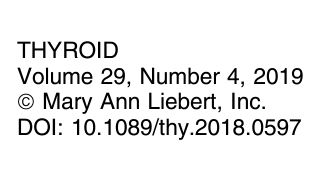 Principle 1Advancing our understanding of optimal thyroid cancer management requires a commitment by clinicians, researchers, patients, and organizations to engage in proactive, purposeful, and inclusive interdisciplinary cooperation.Principle 2The goal of 131I therapy should be characterized as remnant ablation, adjuvant treatment, or treatment of known disease using standardized definitions.
Principle 3Assessment of postoperative disease status is required to optimize proper patient selection for 131I therapy (remnant ablation, adjuvant treatment, or treatment of known disease).Principle 4Postoperative disease status evaluations should be standardized and integrated into routine clinical care.●neck ultrasonography:operator dependent, sensitivity for cervical nodal metastases is high, except in the central compartment prior to thyroidectomy, its specificity is suboptimal●Tg measurement●Radioactive iodine scan
Principle 5Optimal patient selection for 131I adjuvant treatment requires consideration and evaluation of multiple factors beyond postoperative disease status and risk stratification.assessment of potential side effect profile,  patients preferences and values, the availability and quality of US, radioactive iodine imaging, Tg assays, experienced thyroid surgeons, and preferences of the local disease management team are additional key elementsPrinciple 6The optimal administered 131I activity for adjuvant treatment cannot be definitely determined from the published literature. Until definitive data are available, selection of the administered activity for adjuvant treatment should be based on multidisciplinary team management recommendations.
Principle 7Characteristics used to classify patients as 131I refractory should be used to risk stratify patients with regard to the likelihood that a tumor will respond to 131I therapy and not necessarily as definitive criteria to mandate whether 131I therapy should be recommended.
Clinical Scenarios  Suggesting  131I-Refractory DTC 1.No 131I uptake is present on a diagnostic 131I scan 2.No 131I uptake is present on a 131I scan performed several days after   131I therapy 3.131I uptake is only present in some but not other tumor foci4.DTC metastasis progress despite 131I uptake5.DTC metastasis progress despite a cumulative 131I activity of >600 mCi
1) No radioiodine uptake is present on a diagnostic radioiodine scan.confounders● preparation, including avoidance of iodine excess and adequate TSH   stimulation is important. ● the technique of radioactive iodine scanning is critical and varies   significantly between different centers●High-resolution   SPECT/CT provides much more functional and  anatomic detail than planar imaging●A lack of optimization and standardization of radioactive iodine scans  can lead to suboptimal imaging that may inappropriately classify a  patient as having 131I-refractory disease
2) No radioiodine uptake is present on a radioiodine scan performed several days after 131I therapy.●highest likelihood of  131I refractory  DTC●post-131I therapy scans may miss as many as 7.5–12% of metastases of  DTC that do indeed have radioactive iodine uptake if the scan had been  performed at a different time point3)Radioactive iodine uptake is only present in some but not other tumor foci.●because one or more metastases are non-131I avid, the disease should  not be categorized 131I refractory. We could use local treatment to the  site of non-131I-avid lesions (, surgery, radiotherapy, radiofrequency  ablation, cryotherapy, embolization) and concurrently effectively treat the  131I-avid tumors with 131I therapy.
4: DTC metastases progress despite 131I uptake.confounding factors:● metric(s) for successful response to the last 131I therapy● duration of the response● metric(s) for progression after 131I therapy●amount of prescribed activity of 131I administered●potential for administering a higher activity of 131I ●assessment of side effects and the patient’s risk-to-benefit tolerance
5) DTC metastases progress despite a cumulative 131I activity of > 600 mCi ●As the cumulative 131I activity and number of therapies increase, the   likelihood of DTC becoming 131I refractory will increase●Factors such as response to previous therapies, duration of response,  the individual and not cumulative activity administered for each previous  131I treatment, side effects, and the patient’s view with regard to the  risk-to-benefit ratio should influence the decision of whether to continue  with further 131I administrations.
Principle 8131I-refractory criteria will continue to evolve as (i) additional studies address important limitations and technical issues confounding the current literature, (ii) techniques for radioactive iodine imaging are optimized and standardized, and (iii) re-differentiation therapies enhance the effectiveness of 131I therapy.Principle 9Major gaps in knowledge and evidence regarding optimal use of 131I therapy should be addressed with properly designed prospective studies
Thanks for your attention